基础研经法第三步：释经
复习上一步
观察:问对所有的问题
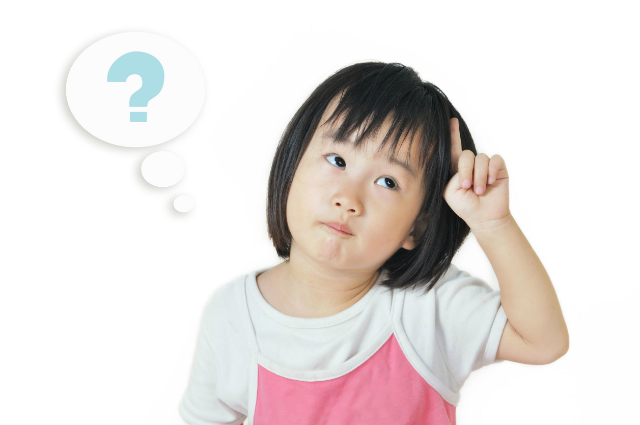 OBSERVE: Ask all the right questions
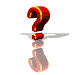 总是以提问开始(always start by asking)
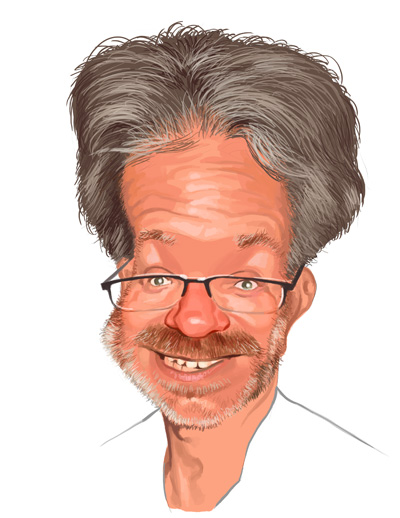 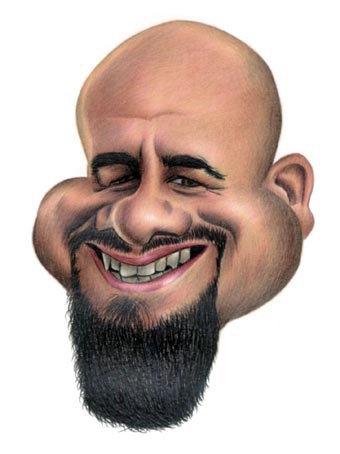 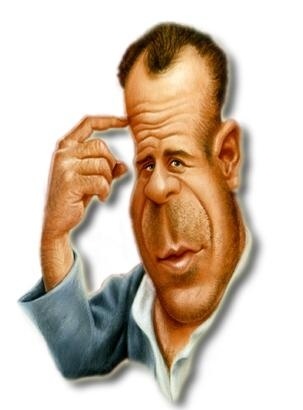 写给谁？(to who?)
谁写的？ (from who?)
为何写？(why?)
以下经文写给谁的？具体些(Who are the following verses written to? Be specific!)
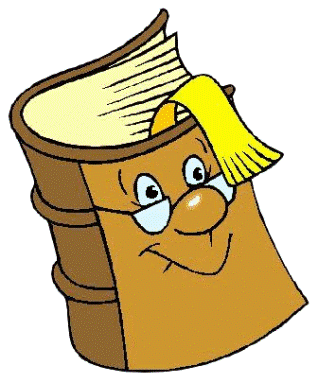 以下经文写给谁的？具体些(Who are the following verses written to? Be specific!)
以下经文写给谁的？具体些(Who are the following verses written to? Be specific!)
步骤三Step 3释经Interpretation
解释定义: 获得正确的答案
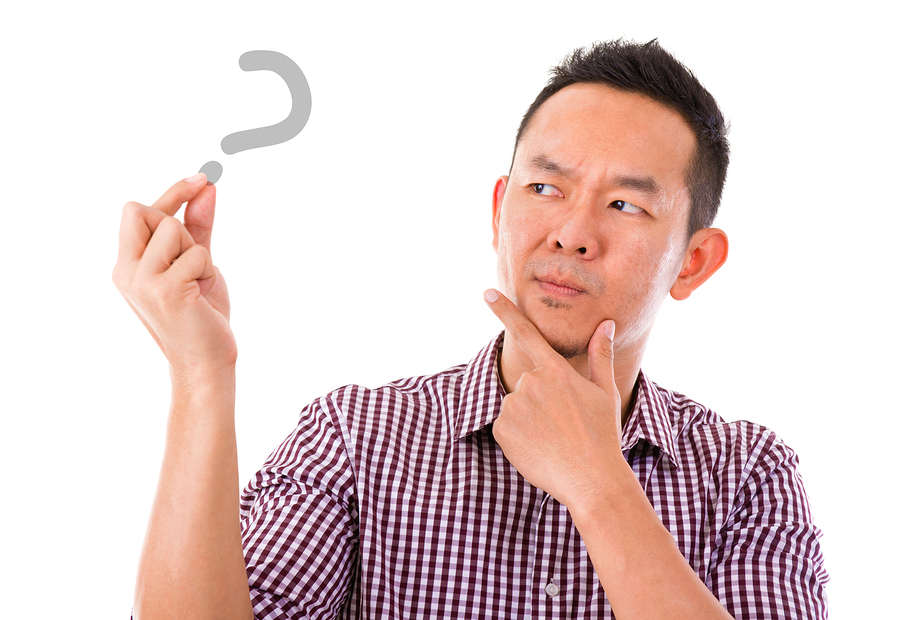 INTERPRET: Get the right answers
释经的基本原则
(Basic Rules of Interpretation)
释经的基本原则
(Basic Rules of Interpretation)
“字面解释”经文…除非不能如此! (Interpret verses LITERALLY… unless it CANNOT be!)
创3:1节的真正解释是什么？

 (What is the true interpretation of Genesis 3:1)
撒旦附身于蛇试探夏娃
(Satan entered a snake to tempt Eve)
夏娃的良心在试探她
 (Eve’s conscience was tempting her)
男人如同蛇般狡诈而所有女人都是邪恶的
 (Men are crafty like snakes and women are all evil)
“字面解释”经文…除非不能如此！ (Interpret verses LITERALLY… unless it CANNOT be!)
在路加福音19:4中为什么撒该爬到树上？

 (Why did Zacchaeus climb the tree in
Luke 19:4?)
他比较自卑想要引起注意
(He had a bad self image & wanted to get attention)
他是个税吏所以想躲起来
 (He was hiding because he was a tax collector)
他很矮又想越过别人头顶看耶稣
 (He was short and wanted to see over people’s head)
释经的基本原则
(Basic Rules of Interpretation)
保持每节经文于上下文中 (Keep every verse in CONTEXT)
启示录3:20是写给谁的？   见14节

 (Who is Rev. 3:20 written to? 
See v.14)
给需要耶稣的未得救之人
(To unsaved people who need Jesus)
给所有远离了神的基督徒
 (To all Christians who have walked away from Jesus)
给倒退的，不冷不热的老底嘉教会
 (To the backslidden, lukewarm church at Laodicea)
保持每节经文于上下文中 (Keep every verse in CONTEXT)
以下哪个应用出自使徒行传28:1-6?
Which application comes from
 Acts 28:1-6?
基督徒能击败撒旦。
Christians can defeat Satan
岛民非常迷信。
Island people are very superstitious
保罗被蛇咬了一口但是活下来了。
Paul got a snakebite and lived
保持每节经文于上下文中 (Keep every verse in CONTEXT)
马太福音18:19-20是什么意思?
 (What does Matthew 18:19-20 mean?)
两三人在一起祷告, 神总会回应.
(If 2 or more of us pray, God will always answer)
神会支持教会所做的适当的惩戒。
 (God supports church discipline if done properly)
神在每个主日都来到教会
 (God comes to church every Sunday)
保持每节经文于上下文中 (Keep every verse in CONTEXT)
太10:1-10谁能让死人复活?
 (Matt. 10:1-10
Who can raise
 the dead?)
任何有足够信心的基督徒
(Any Christian with enough faith)
某次宣教途中的12使徒
 (The twelve Apostles on one trip)
任何有 “让死人复活”恩赐的人
 (Anyone with the gift of ‘dead raising’)
释经的基本原则
(Basic Rules of Interpretation)
考虑“历史解释” (Consider the HISTORICAL INTERPRETATION)
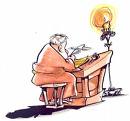 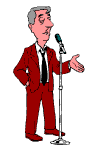 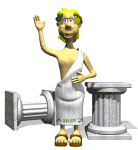 释经的基本原则
(Basic Rules of Interpretation)
考虑“文学体裁” (Consider the LITERARY FORM)
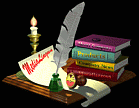 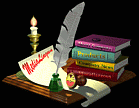 故事:	可能是真实的或只是个例子
(Story: might be true or just an example)
寓言:	用于教导一个教训 
(Parable: Used to teach a lesson)
箴言:	一般性规律,不是应许 
(Proverb: a general rule, not a promise)
诗歌:	通过歌曲和散文而教导 
(Poetry: Teaching through song or prose)
比喻:  	常见表达方式 
(Figures of Speech: common expression)
预言: 	告知未来事件 
(Prophecy: Telling of a future event)
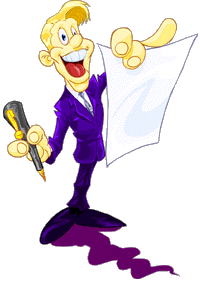 释经的基本原则
(Basic Rules of Interpretation)
一旦你明白了经文的意思（释经），你的责任就是将之付诸实践。准确的释经和准确的应用取决于你准确的观察。因此，培养观察的技能必不可少，尽管一开始似乎有难度，且耗时耗力。（坚持不懈！）
Once you know what the passage means (interpretation), you are responsible to put it into practice in your own life. Accurate interpretation and correct application rest on the accuracy of your observations. Therefore, it is vital that you develop observation skills which might, at first, seem difficult, laborious, and time-consuming. (Persevere!)
比较：圣经的一贯性
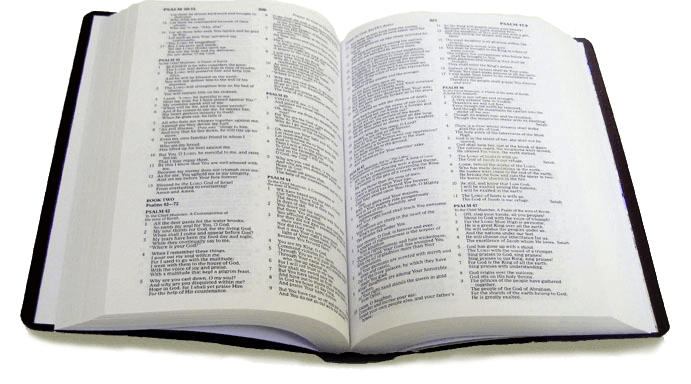 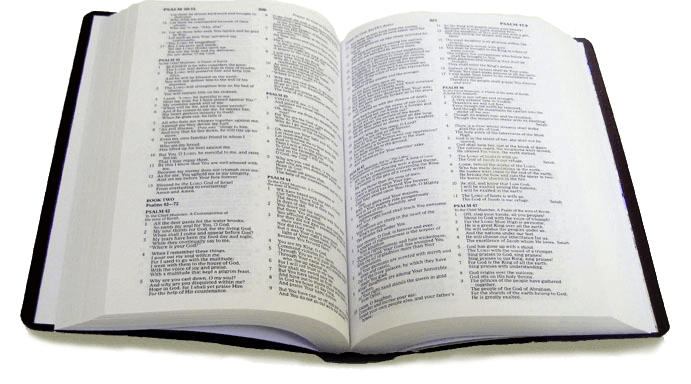 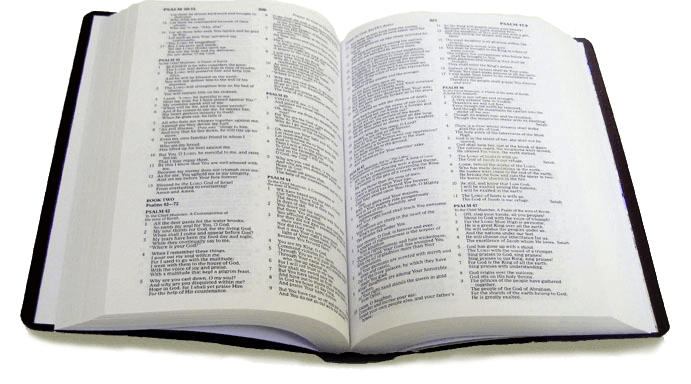 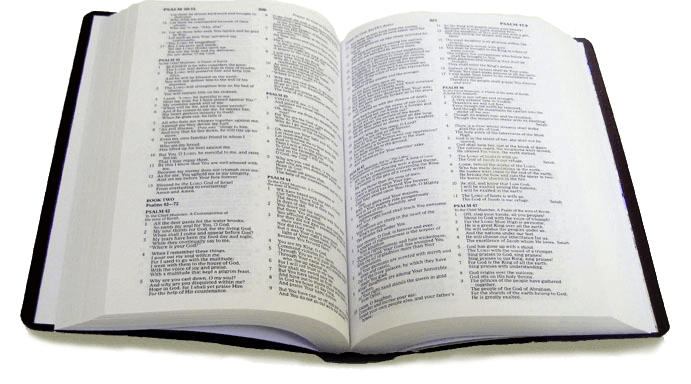 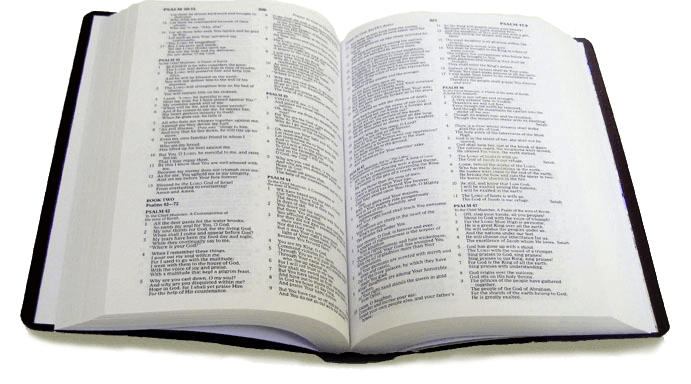 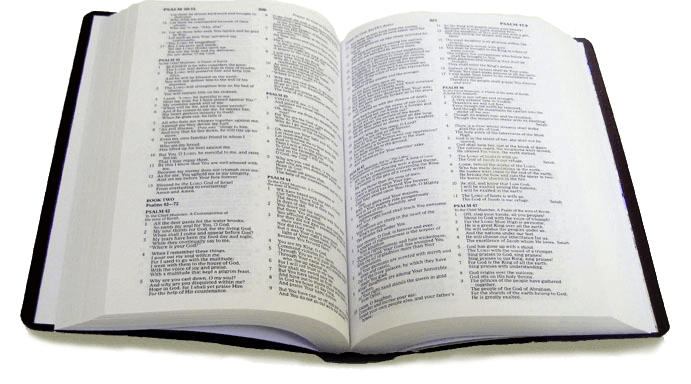 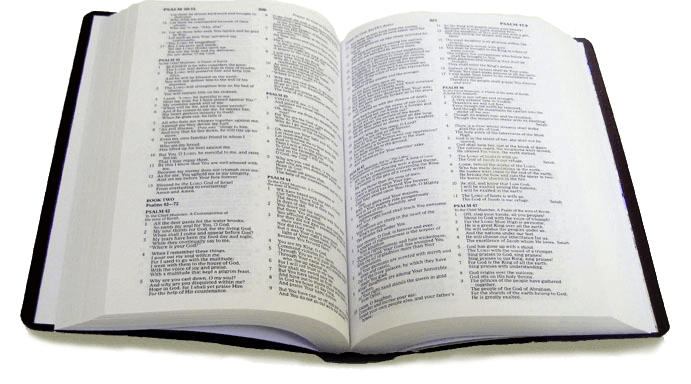 COMPARE: Scriptural Consistency
与其它经文“对照” (COMPARE with other SCRIPTURE)
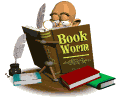 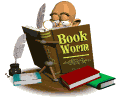 底马 (Demas)
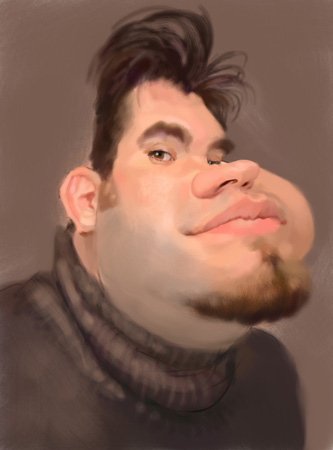 释经的基本原则
(Basic Rules of Interpretation)
是否与已知 “教义一致”  (Is it CONSITANT with known DOCTRINE)
希伯来书 6:4-6 是不是告诉我们可能失去救恩?

 (Does Heb. 6:4-6 teach we can
 lose our salvation?
约翰福音6:37	(John 6:37)
约翰福音10:28	(John 10:28)
约翰福音5:24 	(John 5:24)
腓利比书1:6 	(Phil. 1:6)
以清晰的经文解释不清晰的经文，而非反过来.
举例: 为死人施洗(炼狱?) 
                     (林前. 15:29)
举例: 死后还有机会听到福音吗？(二次机会?)  (彼前4:6)
Example: Jesus preaching in Hell (Second chance?)
Interpret less clear verses in light of clear doctrine, not the other way around
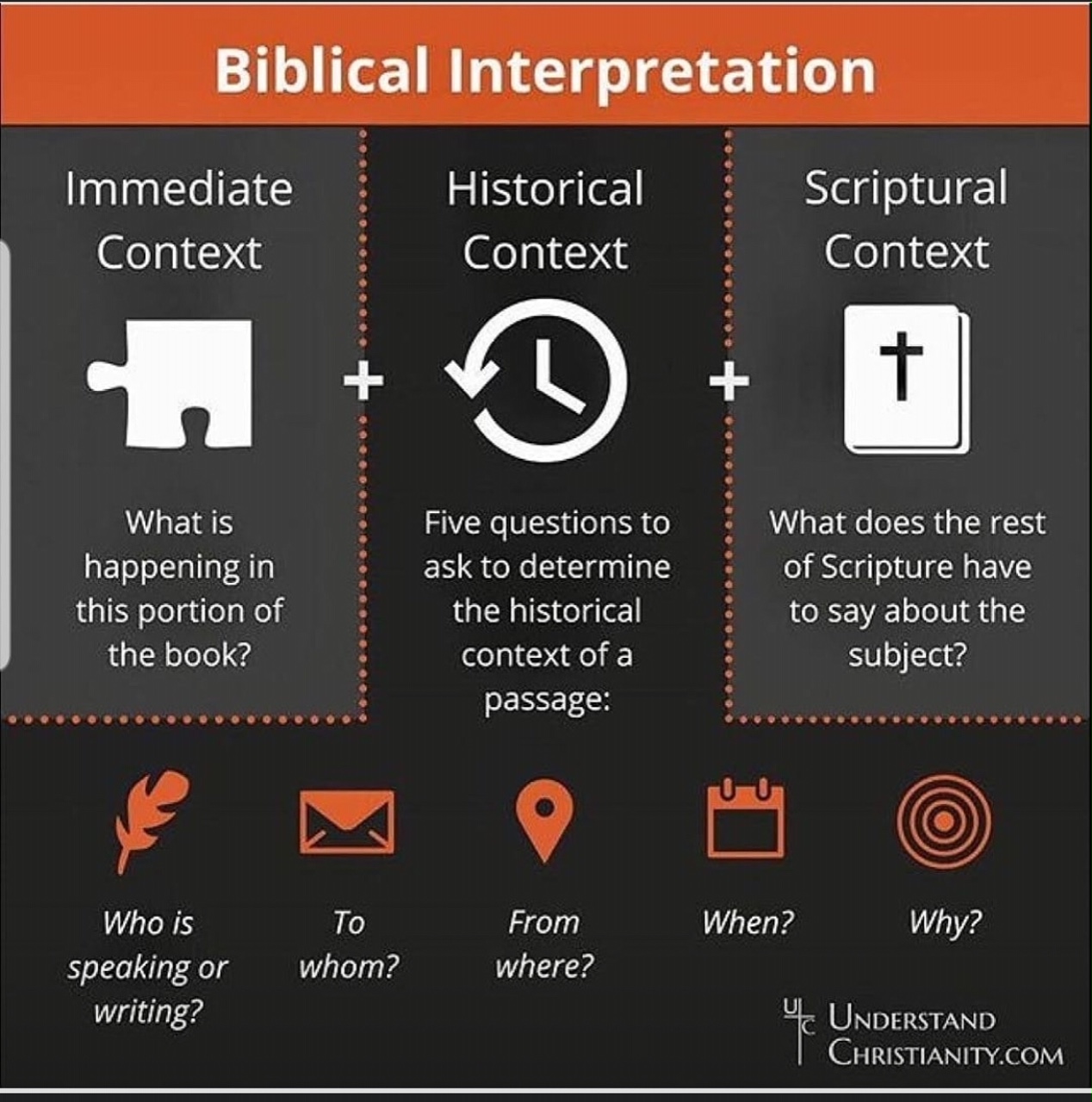 释经总结
即时语境
历史语境
圣经语境
在该书的这部分里正发生什么？
询问五个问题来决定该段落的历史语境。
圣经的其它地方是怎么论说这件事的？
说在说话或写作？
写给谁？
从哪里？
何时？
为何？